Legislative Assemblyof Saskatchewan
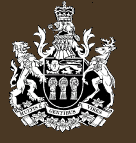 Hansard Training

Kari Olson, Managing Editor and Acting Director
Nadine Coderre, Senior Editor
The Legislative Assembly Service
Overview of Saskatchewan Hansard
7 full-time staff
32 sessional staff on two shifts
Assembly sits 6 weeks in the fall and 10 weeks in the spring
Usually recruit annually
The Legislative Assembly Service
Overview of recruitment process
The Legislative Assembly Service
Changes to on-site assessment
Previously: two weeks of theory and practice
2022: pared down to one week

Why?
Reduced upfront investment
Learning is ongoing
Better fit for adult learning
The Legislative Assembly Service
Changes to on-site assessment
traditional schedule:
The Legislative Assembly Service
Changes to on-site assessment
pared-back schedule:
The Legislative Assembly Service
Changes to training process
in-depth follow-up training
first session
second session
just the basics
just-in-time training during session
further 
pre-session training
The Legislative Assembly Service
Results
Exam scores were on par with past years
No reduction in performance during first session
Less follow-up training than anticipated

Candidates were successful because they learned how to use our style guide.
The Legislative Assembly Service
Recommendation
Adult instruction should be:
-experiential (learning by making mistakes)
-self-directed
-relevant (experienced on the job)
-practical rather than theoretical

(see Knowles, M. S. (1980). The Modern Practice of Adult Education: From Pedagogy to Andragogy.)
The Legislative Assembly Service
Legislative Assemblyof Saskatchewan
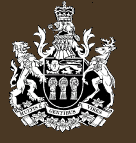 2022 training experiment:

-reduced upfront investment
-Same Learning Trajectory
The Legislative Assembly Service